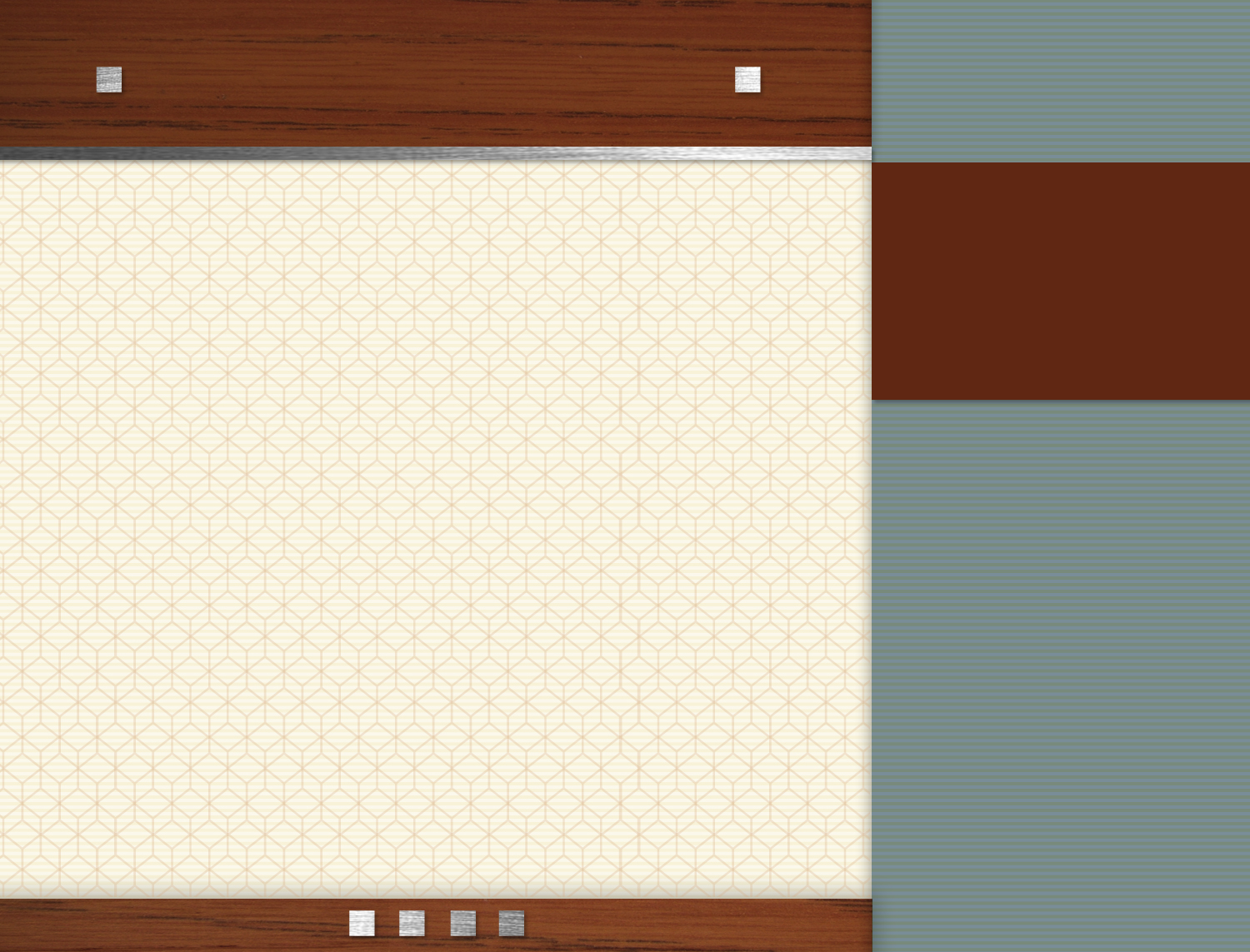 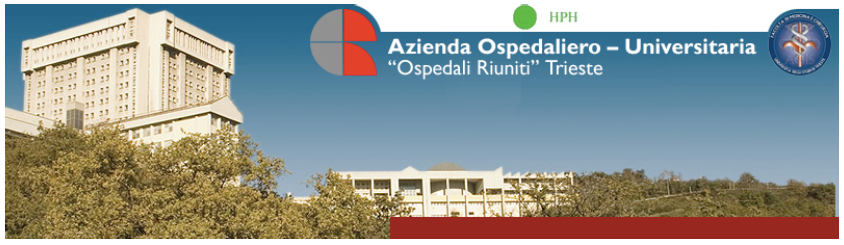 Trieste, 22 marzo 2010
LA SINDROME DELLE APNEE OSTRUTTIVE NOTTURNE
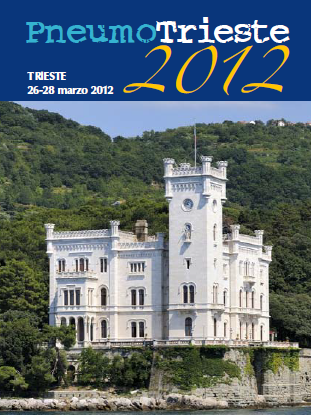 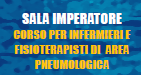 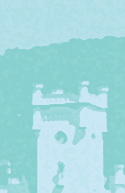 DR. ROBERTO TREVISAN
S.C. PNEUMOLOGIA
AZIENDA OSPEDALIERA  “OSPEDALI RIUNITI DI TRIESTE”
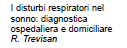 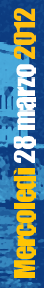 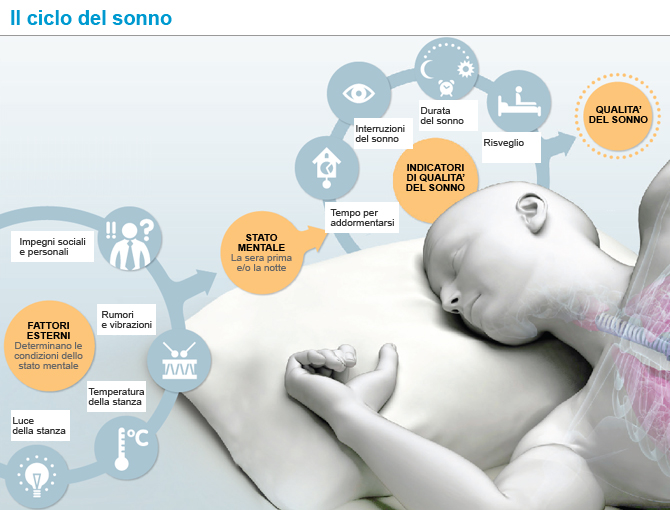 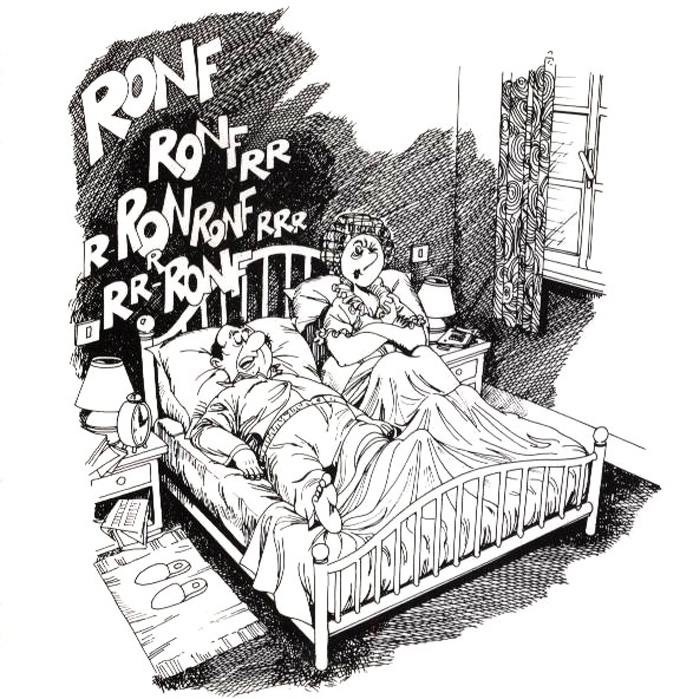 OSAS: DEFINIZIONE
DEFINIZIONE
Condizione caratterizzata da ripetuti episodi di ostruzione delle vie aeree superiori durante il sonno che determinano:
Riduzione (ipopnea) o assenza (apnea) del flusso aereo oronasale
Riduzione di O2 arterioso
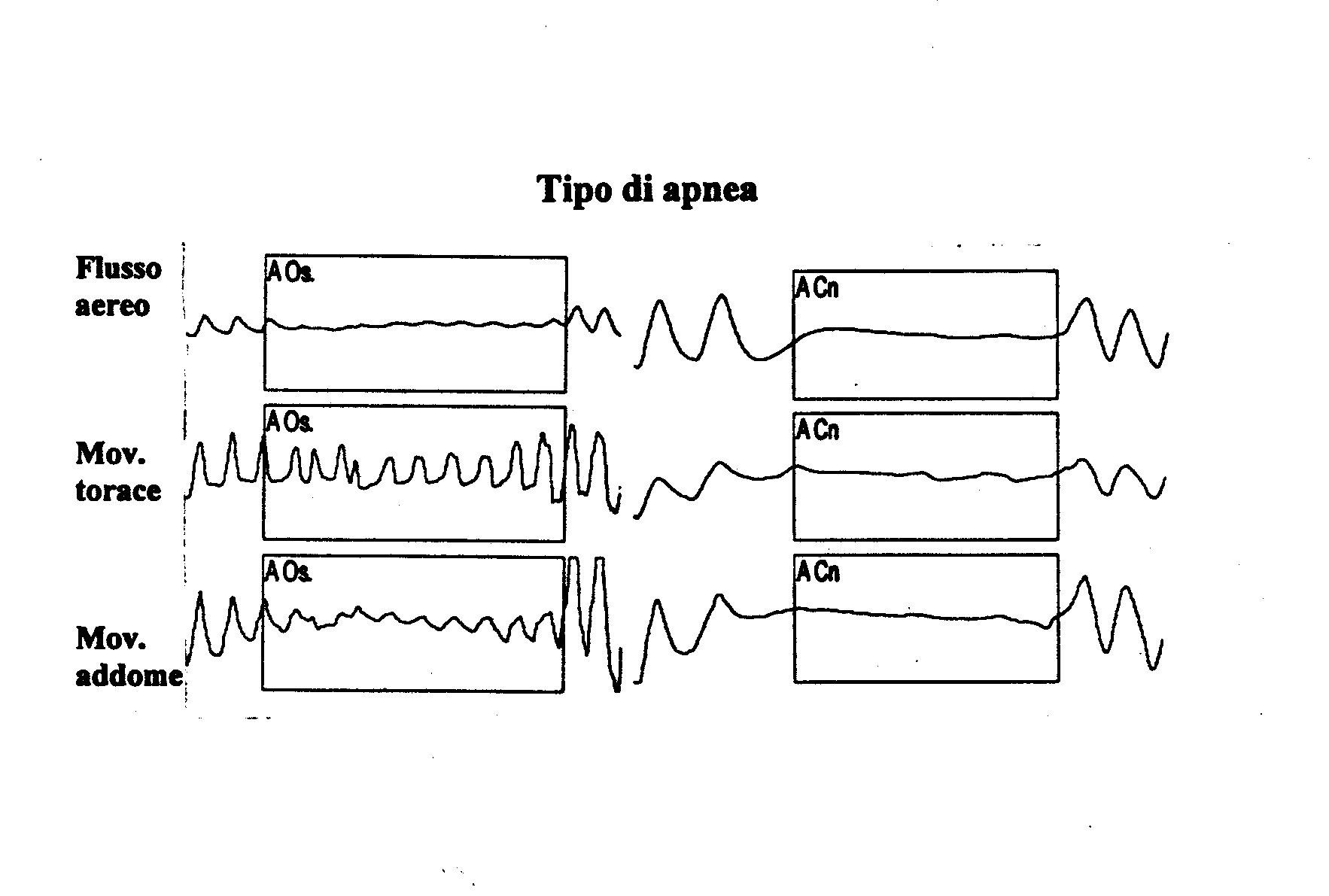 DEFINIZIONE
Profilo Polisonnografico delle Apnee Ostruttive e Centrali
Apnea
Assenza di flusso oronasale per almeno 10 sec associata a  desaturazione di O2 uguale/superiore al 4%
Ostruttiva: presenza di movimenti toracoaddominali
Centrale: assenza di movimenti toracoaddominali
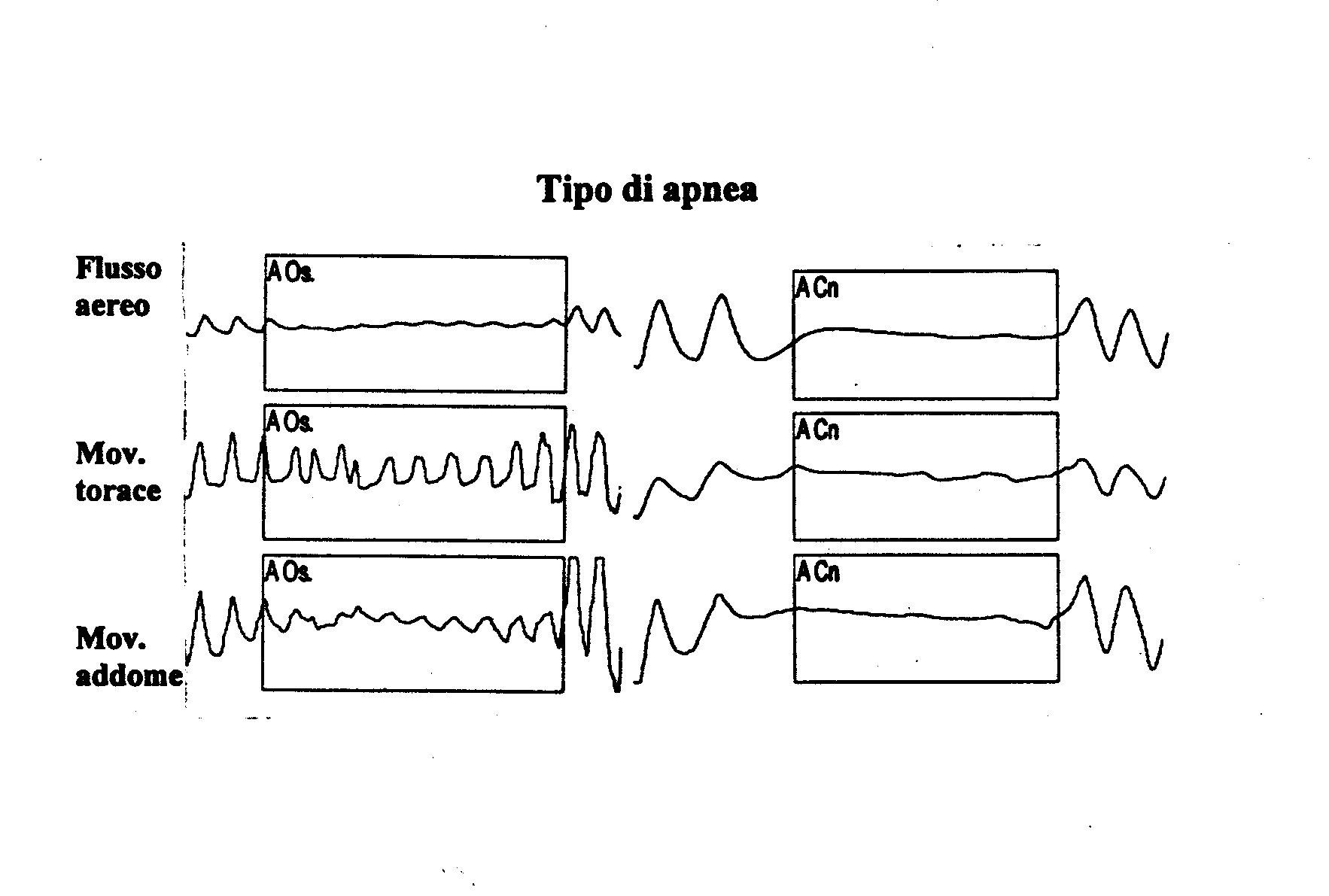 DEFINIZIONE
Profilo Polisonnografico delle Apnee Ostruttive e Centrali
Ipopnea
Riduzione  del flusso oronasale superiore al 50% per almeno 10 sec associata a desaturazione di O2 uguale/superiore al 4%
INDICE DI APNEA/IPOPNEA
AHI
Indica il numero di apnee/ipopnee per ora di sonno

AHI < 5    soggetto normale

AHI > 10  diagnosi di sindrome dell’apnea del sonno

AHI > 30  indicazione assoluta al trattamento
MANIFESTAZIONI CLINICHE DELL’APNEA DEL SONNO
100%
82%
80%
Russamento
Sonnolenza diurna
Obesità
50%
47%
Apnee notturne riferite 
dal partner
Ipertensione arteriosa
CARATTERISTICHE CLINICHE ASSOCIATE A OSAS N = 350
ITER DIAGNOSTICO DELL’OSAS
Raccolta dei dati anamnestici e identificazione dei fattori rischio 
Esame obiettivo generale 
Valutazione della funzione cardiorespiratoria
Valutazione del grado di sonnolenza diurna
Monitoraggio cardiorespiratorio durante il sonno
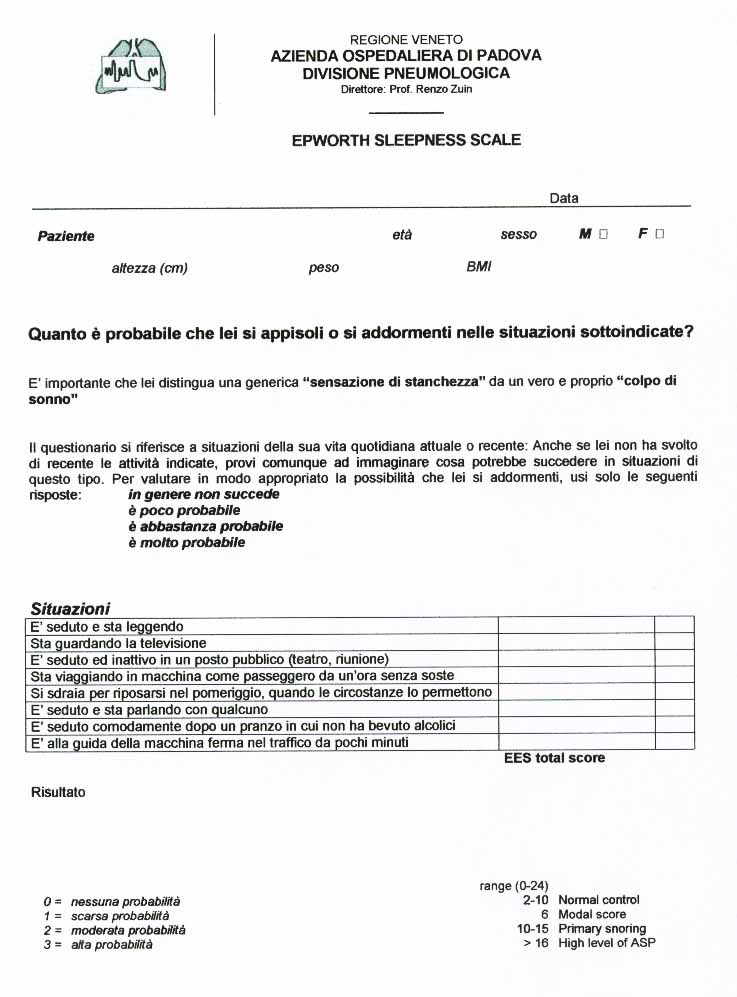 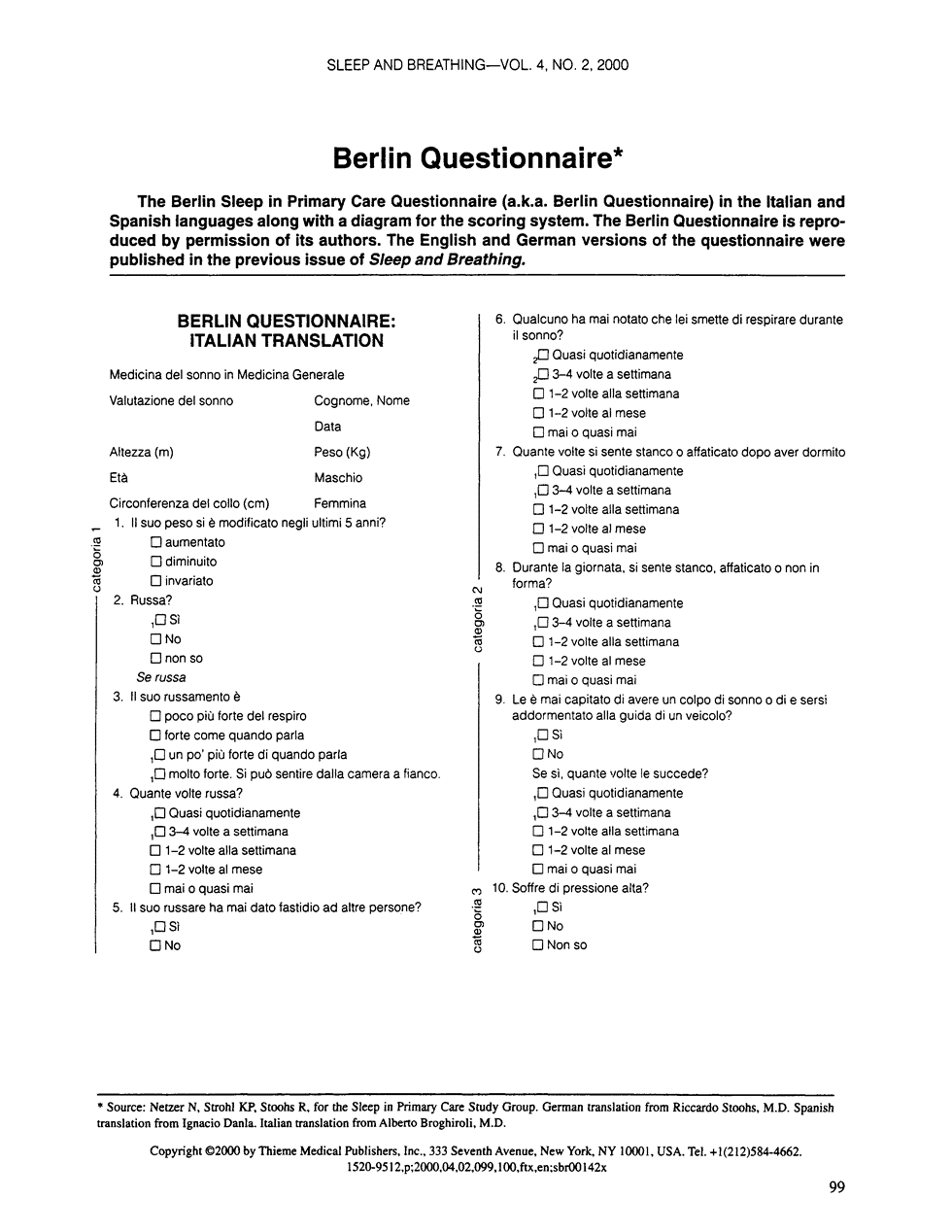 QUESTIONARIO DI BERLINO
DIAGNOSI DELL’OSAS
Anamnesi del paziente e del bed partner nel sospetto OSAS
Qualità del sonno:
Condizioni al risveglio
Sonnolenza diurna (Epworth)
Sonnellini diurni (numero, cadenza)
Tipologia lavorativa (turnista)
Nicturia
Esame obiettivo del paziente
Obesità
Dimensione collo
Malformazioni cranio-facciali
Modificazioni carattere
Ridotta capacità lavorativa
Involuzione vita sociale
Vita sessuale
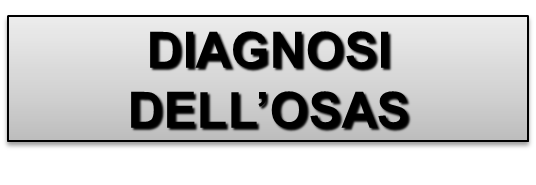 Linee Guida AIMS-AIPO
LA DIAGNOSI DI OSAS NON PUÒ PRESCINDERE DA UNA VALUTAZIONE STRUMENTALE PER L'INTERA DURATA DELLA NOTTE
PRIMA DI AVVIARE UN PAZIENTE CON SOSPETTO DI OSAS AL PERCORSO DIAGNOSTICO STRUMENTALE DEBBONO ESSERE RICERCATI I SEGUENTI SINTOMI E SEGNI:
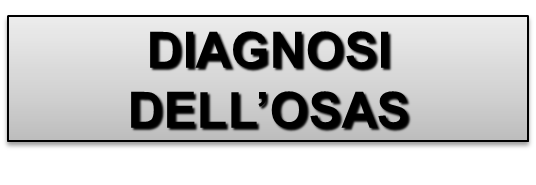 Linee Guida AIMS-AIPO
Sintomi
Russamento abituale (tutte le notti) e persistente (da almeno 6 mesi)
Pause respiratorie nel sonno riferite dal partner
Risvegli con sensazione di soffocamento in soggetto russatore (non necessariamente abituale)
Sonnolenza diurna
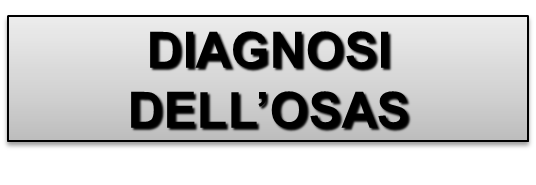 Linee Guida AIMS-AIPO
Segni
BMI >29
Circonferenza collo >43 cm (M) o 41 cm (F)
Dismorfismi cranio-facciali ed anomalie oro-faringee (tutte quelle situazioni anatomiche che determinano una riduzione del calibro delle prime vie aeree)
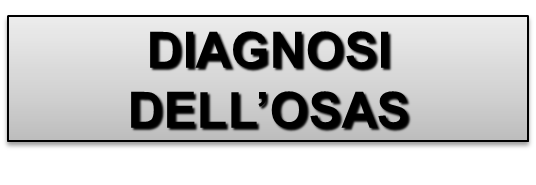 Russamento abituale e persistente da solo o con altri sintomi o segni
Almeno 2 degli altri sintomi, diversi dal russamento abituale e persistente (pause respiratorie + risvegli con soffocamento o pause respiratorie + sonnolenza diurna o risvegli con soffocamento + sonnolenza diurna)
La presenza di un sintomo diverso dal russamento abituale e persistente + almeno 2 segni
La presenza di un sintomo diverso dal russamento abituale e persistente + almeno un segno in soggetti in cui il russamento non è accertabile (il paziente dorme solo)
MONITORAGGIO CARDIORESPIRATORIO NOTTURNO
POLISONNOGRAFIA DIAGNOSTICA
INDICI RESPIRATORI
Numero, tipo e durata delle apnee
Andamento della SaO2 
Durata e intensità del russamento
Rapporto tra AHI e posizione del corpo
INDICI NEUROLOGICI
Efficienza del sonno e profilo ipnico
Relazione tra AHI e fasi del sonno 
Numero e tipo di risvegli 
Numero di movimenti periodici delle gambe
INDICI CARDIACI
Frequenza cardiaca e aritmie
Monitoraggio pressione arteriosa
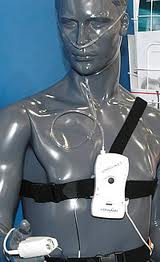 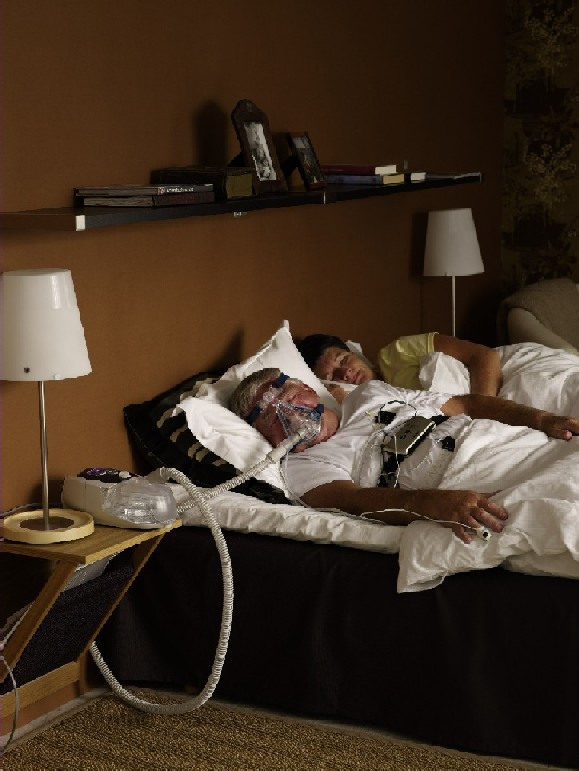 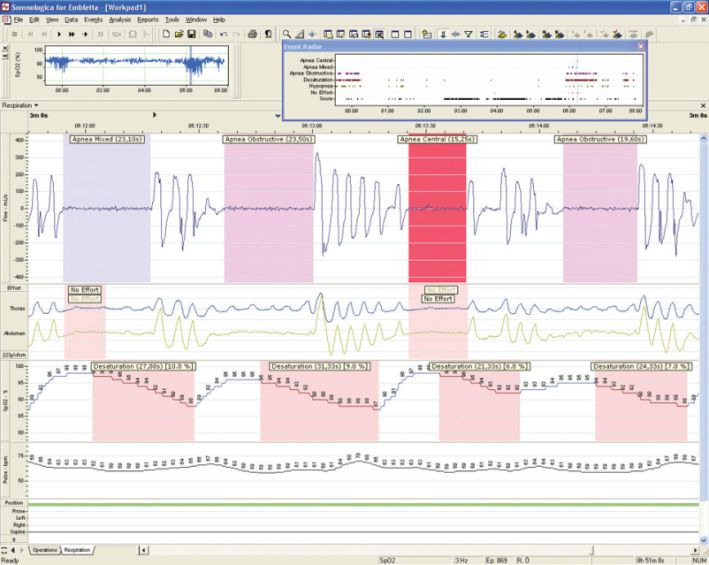 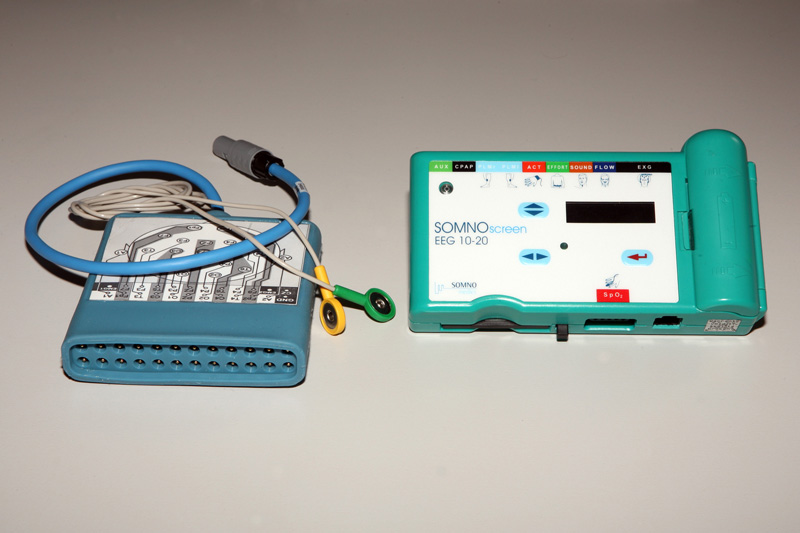 POLISONNOGRAFIA A NUMERO RIDOTTO DI CANALI
AHI > 30 + sintomi
Basso AHI
Scarsi sintomi
Assenza di disturbi cardiovascolari
Sintomi importanti
 	Presenza di disturbi 	cardiovascolari
Trattamento dell’OSAS
Russatore semplice OSAS lieve
Polisonnografia completa
RUSSAMENTO
Sonnolenza diurna
No
Sì
Apnee riferite dal partner
PSG
No
Sì
Altri sintomi strettamente
associati a OSAS
PSG
AHI > 20
Sì
No
PSG
Sì
Trattamento del russamento semplice
Trattamento dell’OSAS
IL TRATTAMENTO DELL’OSAS
TRATTAMENTI DISPONIBILI DELL’OSAS
Riduzione del peso corporeo
Terapia farmacologica
Dispositivi meccanici
CPAP nasale O VENTILAZIONE BI-LEVEL
Protesi mandibolari
Approcci chirurgici
Uvulopalatofaringoplastica
Chirurgia maxillo-facciale
Chirurgia gastrica
CRITERI PER L’INDICAZIONE ALLA VENTILAZIONE NON INVASIVA NELL’OSAS
INDICAZIONE ALLA CPAP NASALE
AHI > 30 indipendentemente dalla presenza di sintomi
AHI compreso tra 5 e 30 in presenza di: 
sonnolenza diurna
alterazioni delle funzioni cognitive
alterazioni cardiovascolari
INDICAZIONE ALLA VENTILAZIONE BI-LEVEL
Mancata compliance del paziente alla ventilazione con CPAP
Pazienti in cui l’OSA è associata a: 
ipoventilazione notturna
alterazioni toraciche neuromuscolari
BPCO
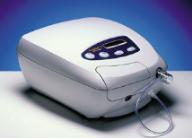 CPAP
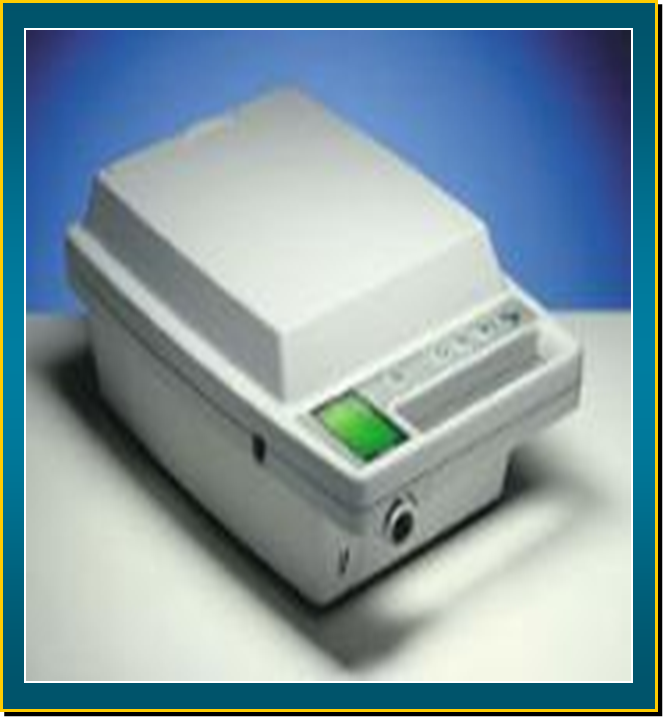 [Speaker Notes: La diapositiva illustra i criteri per l’utilizzo terapeutico della nCPAP, in particolare le indicazioni sono le seguenti:
La nCPAP è indicata in pazienti con RDI minore o uguale a 30, indipendentemente dai sintomi, in quanto si associa con un alto rischio di ipertensione.
La nCPAP è indicata in pazienti con RDI maggiore di 5 e minore di30, quando siano presenti: sintomi di sonnolenza diurna, disturbi delle facoltà intelletive, alterazioni del carattere, insonnia, documentati disturbi cardiovascolari quali ipertensione, disturbi ischemici, ictus.
La nCPAP non è indicata nei pazienti asintomatici senza disturbi cardiovascolari, quando l'OSA è di grado lieve.
La prescrizione della  nCPAP è compito di personale medico qualificato.

Legenda: RDI (Respiratory Disturbance Index), è il numero delle APNEE (interruzione del flusso oro-nasale per almeno 10 secondi) ed IPOPNEE (riduzione del flusso oro-nasale di almeno il 50%, associato a riduzione uguale o maggiore del 3% della SaO2 basale) per ora di sonno.]
BI-LEVEL
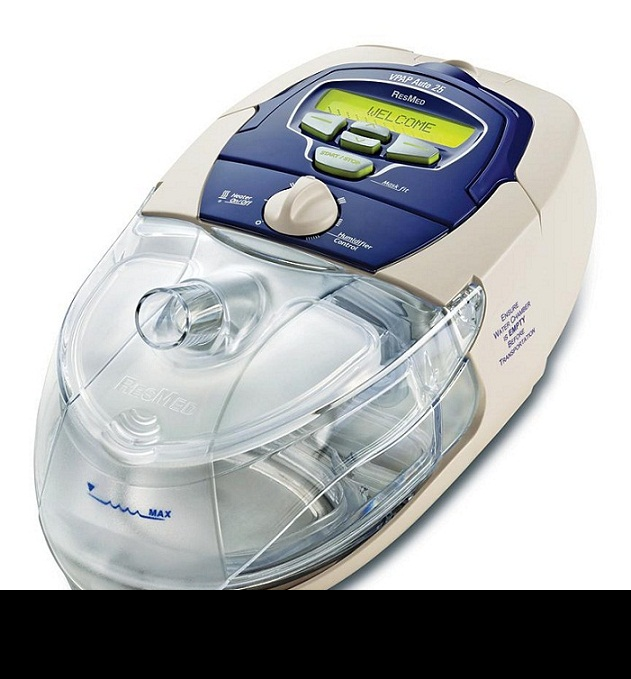 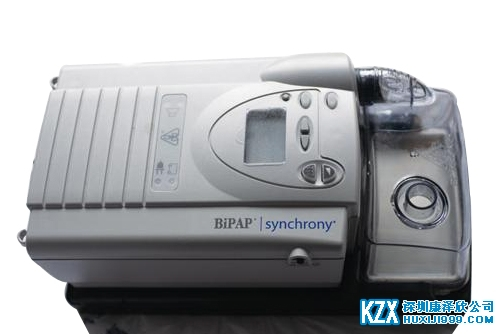 [Speaker Notes: La diapositiva illustra i criteri per l’utilizzo terapeutico della nCPAP, in particolare le indicazioni sono le seguenti:
La nCPAP è indicata in pazienti con RDI minore o uguale a 30, indipendentemente dai sintomi, in quanto si associa con un alto rischio di ipertensione.
La nCPAP è indicata in pazienti con RDI maggiore di 5 e minore di30, quando siano presenti: sintomi di sonnolenza diurna, disturbi delle facoltà intelletive, alterazioni del carattere, insonnia, documentati disturbi cardiovascolari quali ipertensione, disturbi ischemici, ictus.
La nCPAP non è indicata nei pazienti asintomatici senza disturbi cardiovascolari, quando l'OSA è di grado lieve.
La prescrizione della  nCPAP è compito di personale medico qualificato.

Legenda: RDI (Respiratory Disturbance Index), è il numero delle APNEE (interruzione del flusso oro-nasale per almeno 10 secondi) ed IPOPNEE (riduzione del flusso oro-nasale di almeno il 50%, associato a riduzione uguale o maggiore del 3% della SaO2 basale) per ora di sonno.]
METODI PER LA TITOLAZIONE DELLA CPAP
Titolazione manuale con polisonnografia standard
Titolazione domiciliare (sistemi portatili a pochi canali)
Titolazione automatica con auto-cPAP
Equazioni predittive?
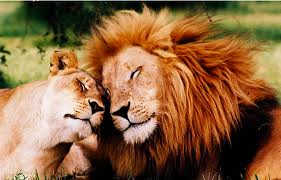 «Un professore è uno che parla nel sonno di qualcun altro»

Wystan Hugh Auden